Overview of the 2017 Session
Webinar March 29, 2017
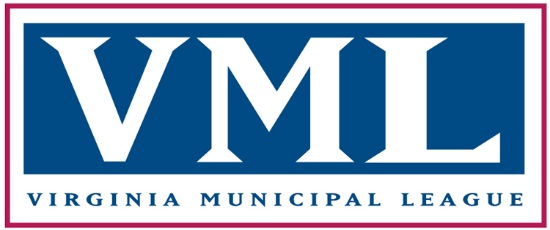 Local governments had a great session….
Favorable “Short-term Rental” legislation adopted
Land use authority upheld in placement of most telecommunications infrastructure
Local government ability to offer broadband protected
Party ID bill defeated on House floor
Unfunded state mandates rejected-such as the “checkbook” bill
State assistance for localities with police departments (HB 599) funding wasn’t reduced
2
Budget high points….
Despite a House budget proposal to cut HB 599 funding, the funding was held constant (although it still lags what it should be).
State funding for a 2% salary increase for state-supported local officials, effective Aug. 1, 2017. 
It is unclear, however, if local increases given in FY17 will count as a match for FY18 state funding.
State funding for a 2% salary increase for teachers & other school personnel, effective Feb. 15, 2018.
For teacher salary increases, onerous certification requirements from last year were not included.
Workgroup to examine private day school placements for special education students funded through CSA.  Localities are not included in the workgroup membership.
3
Budget environmental issues
Stormwater Local Assistance Fund received no appropriation for FY18 (the first time since SLAF’s 2013 creation there’s been no new funding)
DEQ advertised $20 million grant round in December 2016; currently reviewing SLAF applications for award of total remaining balance.
It’s unclear how changes in Washington D.C. will affect Clean Water Act requirements.
There have been $80 million in state grants over the last 4 years. 
FY 14: $35.0 million		
FY 15: $20.0 million
FY 16: $5.0 million
FY 17: $20.0 million
4
Local fiscal stress – Legislative workgroup
Legislative joint subcommittee will review:

Savings opportunities from regional cooperation and service consolidation
Local responsibility for delivery of state services
Causes of fiscal stress
Potential financial incentives and reforms to encourage regional cooperation
Differences in taxing authority among cities and counties
5
Local fiscal stress – ID localities in fiscal distress
Auditor of Public Accounts will set up a workgroup to develop criteria for an early alert that a local government may be in fiscal distress
APA then notifies locality that it meets the criteria for fiscal distress
Locality can request a review by the APA
As part of the APA report, specific issues or actions that need to be addressed by state intervention can be identified.
Up to $500,000 from unexpended funds may be used to provide technical assistance and intervention actions.
6
Local fiscal stress – New audit requirement
Auditor of Public Accounts’ audit specifications shall include requirements related to the communication of internal control deficiencies or financial matters (management letter) 

Communications that merit the attention of management and the governing body must be made in the form of official, written communication
7
Governor’s Veto Session Amendments Have Limited Impacts on Localities
Chief objectives of the 27 amendments are to increase the $3.6 million unappropriated balance the General Assembly approved before leaving in February and to tug on certain policy issues.
McAuliffe’s proposed unappropriated balance is $10.4 million.
Governor’s money comes from $1.2 million in new revenue and net $5.7 million in spending cuts.
$1.0 million more in sales tax revenues in FY17 from nexus recognition
$4.0 million in savings from closing Peumansend Creek Regional Jail
$5.0 million in savings reductions from Jamestown-Yorktown 2019 Commemoration
8
More on Governor’s Veto Session Amendments
Spending items of interest to localities
$442,500 in FY18 tied to mental health assessments in jails in order to create a statewide model staffing standard related to the assessments
$655,000 in FY18 to support call center for upcoming elections and to maintain Department of Elections’ operations after federal funding expires
$1.1 million in FY18 to support continued growth of solar industry in Virginia.  Priority will be given to projects in local public school divisions and to assist commercial, industrial and individual customers in financing solar projects.
9
Some of the Amendments Are Controversial
Governor proposes budget language to allow the state to amend Virginia’s Medicaid plan if “Obamacare” is continued, amended or replaced through federal law or regulation in order to cover additional Virginians.
Any FY18 savings would be held in reserve for the 2018 legislative session.

Governor proposes to eliminate budget language that would expand public works contract requirements to all projects developed under the Public-Private Transportation Act (PPTA).
This language could preclude vendors with union labor from participating in PPTA projects.

Governor proposes to strike budget language requiring notification by the chairs of the House Appropriations and Senate Finance Committees to the Executive Department to release $1.5 million of the Virginia Economic Development Partnership’s appropriation.
Legislative leadership are likely to oppose the spending reduction targeting the Jamestown-Yorktown 2019 Commemoration.
10
And onto legislation….FOIA
Of the many bills, here are the top takeaways

FOIA officers can take the online training by the FOIA Council or can be trained by the local city, town or county attorney (HB 2143)

The FOIA Council is required to develop and post an online public comment form, and localities with populations greater than 250 are required post a link to that form (HB 2146)

Notice of a meeting shall be in the following manner (HB 1540):
Posting on an official government website, if any;
Placing notice in a prominent public place, and
Placing such notice at the office of the clerk………or if no clerk with the administrator.

If a meeting is continued, notice to the public shall be given contemporaneously with the members (HB 1540)
11
And more FOIA
HB 1539 is one of the omnibus FOIA bills resulting from the 3-year study of the FOIA act. 
The bill deals with public access to records and primarily makes technical changes
The bill expands the FOIA exclusion related to public safety that pertained to information provided to or collected by a telecommunications carrier to include all communication service providers.
The bill also restores “correspondence” in the list of exclusions from FOIA 
The bill excludes from the definition of working papers information that is publicly available or not otherwise subject to an exclusion that has been aggregated, combined, or changed in format but does not contain a material revision to such information.
Gov. McAuliffe has submitted this amendment: Further, information publicly available or not otherwise subject to an exclusion under this chapter or other provision of law that has been aggregated, combined, or changed in format but does not contain a material revision to such information without substantive analysis or revision shall not be deemed working papers.
12
And yet more FOIA
SB 1102 requires that records of completed unattended death investigations be released to the parent or spouse of the decedent or, if there is no living parent or spouse, to the most immediate family member of the decedent. 
Gov. McAuliffe has submitted amendments to change “records” to “summaries,” which will only allow summaries, not the entire record, to be given to persons defined above.
13
Legislation - COIA
HB 1854 / SB 1312 made 28 changes to the Conflict of Interests Act.  Major changes are:
Modifications to definition of “gift”:
Excludes meals provided for at official meetings (which includes charitable organizations that a person is appointed or elected to by virtue of their office or employment)
Excludes “Attendance at a reception or similar function where food, such as hors d’oeuvres, and beverages that can be conveniently consumed by a person while standing or walking are offered.” 
Change filing deadline from January 15th to February 1st  -  allows filers 4 weeks to compile their information.
The Governor has proposed an amendment to add further disclosure of legislator relationships with state or local governments.
14
Legislation – Wireless infrastructure
Telecommunications industry tried to push through a bill that would have gutted local zoning authority
Local governments made a big splash on this and their voices were heard
SB 1282 ended up applying to small cells and primarily co-location on existing structures
Some local fees are restricting
Local authority to regulate publicly owned property and their rights-of-way is protected
Thank you for working on this bill!
15
Legislation – Broadband
HB 2108 started out as a comprehensive bill put forth by the cable industry that was aimed at making it difficult for localities to offer broadband to its citizens
The final version of the bill requires an authority to maintain records that demonstrate compliance with the Virginia Wireless Services Authority Act
The bill also requires that documentation of fixing and revising rates, fees and charges be available under the Freedom of Information Act. 
Our thanks to the many officials who weighed in on this bill. You were heard!
16
Legislation – Short term rental
SB 1578 affirms localities’ authority to regulate short-term rentals at the local level through a registration system
Local authority to reasonably address short-term rentals is recognized
Property rights of all citizens and the character of local neighborhoods are also protected
VML urges localities to go ahead and adopt or update ordinances regulating short-term rentals
VML thanks the many local officials who spoke with their legislators in support of SB 1578. Your efforts had results!
17
Legislation – Other land use bills
HB 1697 extends the time for approval of various land use permits from July 2, 2017 to July 1, 2020.
HB 2203 directs the Department of Housing and Community Development to consider a revision to the USBC regarding notice to residents of manufactured home parks by the park owner. 
SB 1123 provides that if a landlord fails to remedy a violation within 7 days of notice from the locality, the locality must notify the tenants either by posting or mail. 
Interested parties are going to be reviewing a variety of the bills governing mobile home parks prior to the 2018 session.
18
Legislation – Still more land use
SB 1225/HB 1486 allow localities to work together in creating Art Districts.  Each locality must enact an ordinance.  

SB 1203 allows localities to create working waterfront development districts by ordinance and allow incentives and regulatory flexibility to private entities. 

HB 1774 creates a Commonwealth Center for Recurrent Flooding Resiliency workgroup, to include VML, that will consider alternative methods of stormwater management in rural Tidewater localities. A report is due by January 1, 2018. In addition, the bill defers enactment of any new stormwater laws passed in the 2016 session until July 1, 2018.
19
Legislation- Decennial review of nutrient allocations
In January 2016, Gov. McAuliffe issued Executive Order 52 (EO 52), establishing a stakeholder group to recommend methods to facilitate acquisition of nutrient allocations and/or credits to offset point-source discharges in Bay watershed on long-term basis
HB 1619 advances EO 52 workgroup recommendations
Beginning in 2020, Watershed General Permits will include a review of nutrient load allocations
State Water Control Board will determine whether unneeded/unused allocations should be retained or reallocated to other users
Such review will take place every 10 years
20
Legislation - Taxes
HB 1595 and SB 1211 are identical measures authorizing county treasurers to enter into reciprocal agreements with town treasurers to allow a town treasurer to collect delinquent local vehicle license fees or taxes owed to a county or a county treasurer to collect such fees or taxes owed to a town.
HB 1565 authorizes localities to create green development zones that provide certain tax incentives and regulatory flexibility for up to 10 years to a business operating in an energy-efficient building or to a business that produces products used to reduce negative impact on the environment.
HJR 562 is a constitutional amendment that would allow surviving spouses of those killed in action to keep their exemption for their principal place of residence even if they move.
21
Legislation – More on taxes
SJR 331 is a constitutional amendment allowing the General Assembly to grant localities the authority to partially exempt real property in areas subject to recurring flooding in which flooding abatement, mitigation, or resiliency efforts have been undertaken. 
For both constitutional amendments, the next step is for them to be passed again in the 2018 session before being voted on in a referendum at the November 2018 general election. Implementation legislation also must be adopted, at the 2018 or 2019 session.
22
Legislation – Local authority
SB 926 allows a locality to authorize the chief law enforcement officer to enforce civil noise ordinance penalties.
HB 1477 gives localities the option to provide for a lifetime dog or cat license. The bill also sets the maximum fee charge of $50. A provision that would have required microchipping in order to obtain the license was taken out of the final version. 
HB 2442 provides that an ordinance for collection of overdue accounts may also provide for the imposition of collection and administrative fees, not to exceed those allowed for collection of delinquent taxes. The Governor has submitted an amendment that would allow for the imposition of either collection or administrative fees, and would limit those to five percent.
23
Legislation – More local authority
SB 1304 holds that the statutory authority allowing a city or town to move its local elections to the November general election date by ordinance – notwithstanding a charter provision to the contrary – is retroactively effective beginning on July 1, 2000. 
VML recommends that a locality not ask for a charter change solely for this issue. During both the subcommittee and committee hearings there was discussion from the members about the usefulness of such a change when an ordinance is already in place. Further, legislators questioned whether the elections should be held in either the odd or the even years.
HB 2077 removed local authority to prohibit firearms in emergency shelters. Gov. McAuliffe has vetoed the bill.
24
Legislation – And more local authority
HB 2000 prohibits localities from adopting any ordinance, procedure, or policy that restricts the enforcement of federal immigration laws. Gov. McAuliffe has vetoed the bill.
HB 1753 prohibits localities from requiring contractors to provide wages and benefits higher than those required under state or federal law. Gov. McAuliffe has vetoed the bill. 
HB 1468 prohibits jails from releasing aliens except to transfer custody to another facility or an appropriate federal authority. Gov. McAuliffe has vetoed the bill.
25
Legislation - Transportation
HB 2023 provides that cities and towns will not have state highway maintenance payments reduced when moving-lane-miles of highway are converted to bicycle-only lanes. 
The number of moving-lane-miles cannot be more than 50 moving-lane-miles or 3% of the municipality's total number of moving-lane-miles, whichever is less. 
The city or town has to certify that the conversion design has been assessed by a professional engineer and designed in accordance with national standards. 
Municipalities will not receive additional funds and cannot reduce their funding of road and street maintenance after a conversion. 
HJR 693 is a constitutional amendment creating a transportation trust fund and prohibiting diversions from the fund except by a supermajority vote. Identical language has to be passed in the 2018 session before the proposed constitutional amendment can be voted on in a referendum at the November 2018 general election. Implementation legislation also must be adopted.  This can be done at either the 2018 or 2019 sessions.
26
Legislation – Mental Health & Public Safety
SB 1063 sets out membership categories for members of the State Board of Corrections, to include:
a former sheriff or superintendent of a jail or prison
someone employed by a public mental health services agency with training or experience with individuals with mental health issues who are involved with the criminal justice system, and 
the state inspector general.  
The bill also outlines procedures for death investigations, and makes it clear that the State Inspector General’s office can be called upon for assistance.

HB 1784 and SB 941 require that the Department of Behavioral Health and Developmental Services review the availability of forensic discharge planning services in local and regional jails and then work with stakeholders to develop a comprehensive plan for the provision of forensic discharge planning services for inmates with serious mental illness at local and regional jails. The plan is due by December, 2017.
27
Legislation – More Mental Health & Public Safety
HB 1549 and SB 1005 add new services to the list of those to be provided by community services boards.  
By July 1, 2019, same-day mental health screening services will be required.  
By July 1, 2021, the list of mandated services will be expanded again
crisis services for individuals with mental health or substance use disorders
outpatient mental health and substance abuse services 
psychiatric rehabilitation services 
peer support and family support services 
mental health services for members of the armed forces located 50 miles or more from a military treatment facility and veterans located 40 miles or more from a VHA medical facility 
care coordination services
case management services  
Under SB 1313, the state will reimburse only one-quarter of the costs for approved capital projects for local regional jails. This codifies language previously added to the appropriations act. The state used to reimburse up to one-half.
28
Legislation - Education
Gov. McAuliffe has vetoed several education bills. The vetoes are likely to be upheld. Vetoed are:
Virtual schools-HB 1400 and SB 1240 create a statewide virtual school as a state agency. 
Regional charter schools-HB 2342 and SB 1283 allow the State Board of Education to establish regional charter school divisions that would then operate regional charter schools. 
Voucher-like bill-HB 1605 establishes a parental choice educational savings account program whereby parents could receive 90% of the state Standards of Quality funding allocated for students in the resident school division.
29
We asked you to weigh in – And it worked!
We asked you to oppose these bills and your voices were heard!
SB 836-basing BPOL on net income instead of gross receipts
SB 795-unfunded mandate to require posting of checkbook registry in a specific electronic format	
HB 2104-changing assessment appeals process for machinery & tool taxes	
SB 1585-party ID bill, identifying local candidates’ party affiliation	
SB 1569-changing standards for water & sewer connection fees	
SJR 284-expansion of property tax exemption to include survivors of soldiers who die in a combat zone. Current exemption applies to survivors of those killed in action. 

But don’t be surprised to see these issues in future years!
30